Referat Internationale Gerechtigkeit DPSG DV Aachen
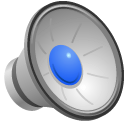 Fairtrade Scouts im DV Aachen
Unser Weg zur Fairtrade Diözese!
Euer Weg zum Fairtrade Stamm?
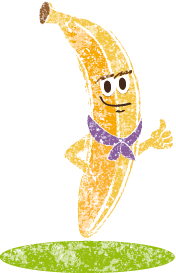 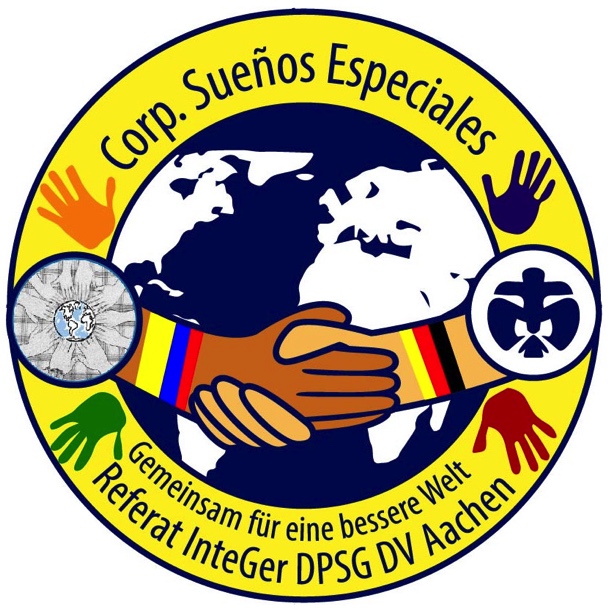 Referat Internationale Gerechtigkeit DPSG DV Aachen
Übersicht
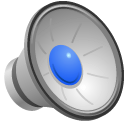 Was ist Fairtrade bzw. der faire Handel?

Fairtrade und die DPSG

Fairtrade Scouts im DV Aachen

Fairtrade Scouts in eurem Stamm
Referat Internationale Gerechtigkeit DPSG DV Aachen
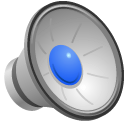 Was ist Fairtrade bzw. der faire Handel?
Eine kurze Erläuterung von Fairtrade Deutschland
Referat Internationale Gerechtigkeit DPSG DV Aachen
Referat Internationale Gerechtigkeit DPSG DV Aachen
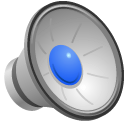 Fairtrade und die DPSG
Warum wir uns für den fairen Handel engagieren.
Referat Internationale Gerechtigkeit DPSG DV Aachen
Fairtrade und die DPSG
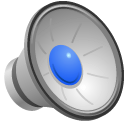 „Die DPSG möchte Produzent*innen unterstützen, sowie eine Bewusstseinsbildung bei ihren Mitgliedern fördern.“
		(Quelle: [1] DPSG o.J.)
Logo: Transfair e.V.
Referat Internationale Gerechtigkeit DPSG DV Aachen
Politische Bildung in der DPSG
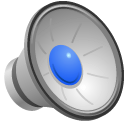 Kinder und Jugendliche in der DPSG...

... haben politische Kompetenzen innerhalb des Verbands erlernt.

... haben verstanden, dass ihr Handeln politisch ist.

... haben die gesellschaftliche Relevanz ihres Handelns verstanden.

... können auch außerhalb des Verbands politisch handeln.
Foto: Tobias Regesch | dpsg
Referat Internationale Gerechtigkeit DPSG DV Aachen
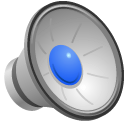 Fairtrade Scouts im DV Aachen
Unser Weg zur Fairtrade Diözese.
Referat Internationale Gerechtigkeit DPSG DV Aachen
Die Kampagne: Fairtrade Scouts
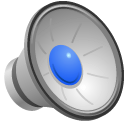 Referat Internationale Gerechtigkeit DPSG DV Aachen
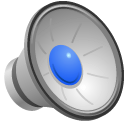 Unser Weg zur Fairtrade Diözese...
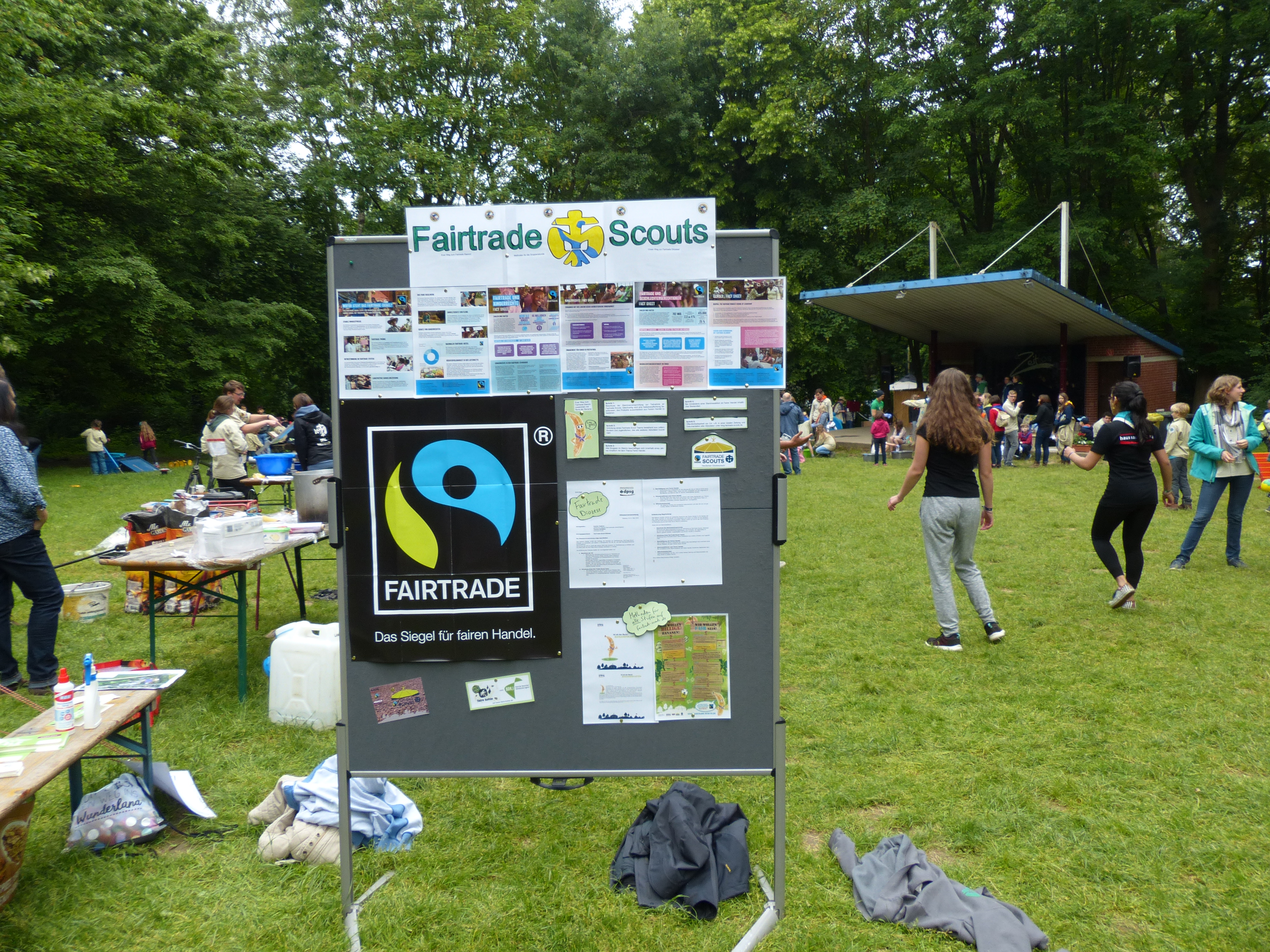 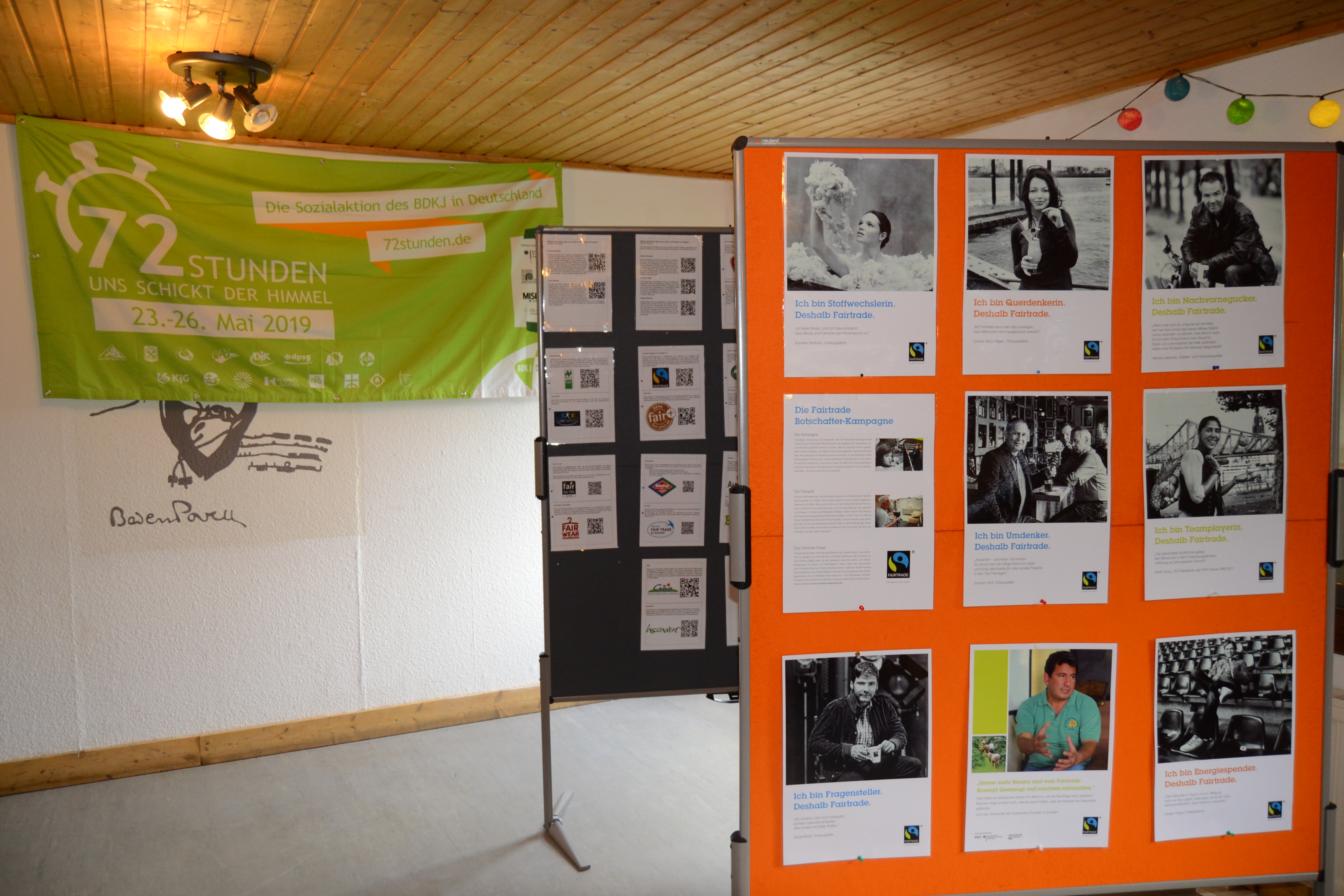 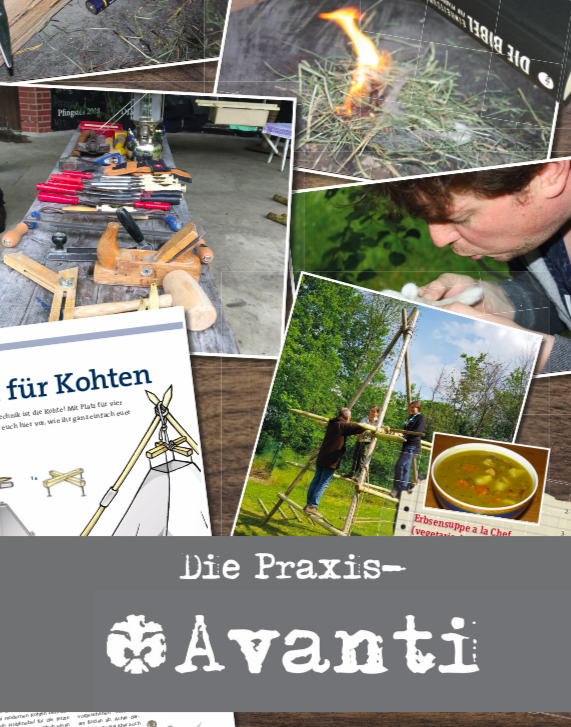 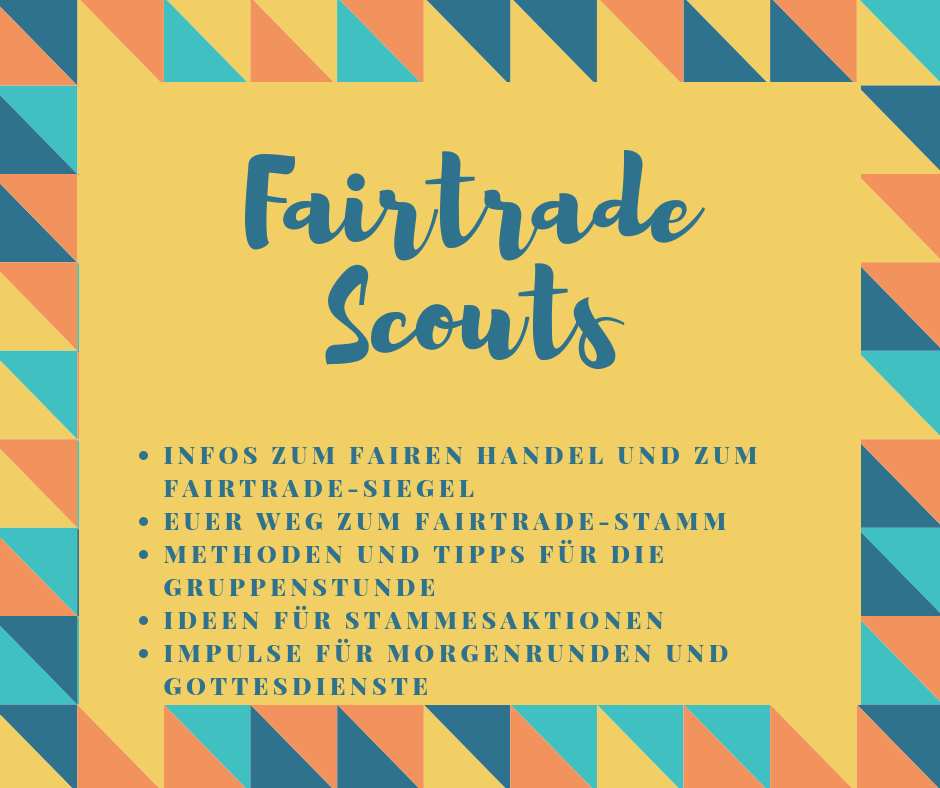 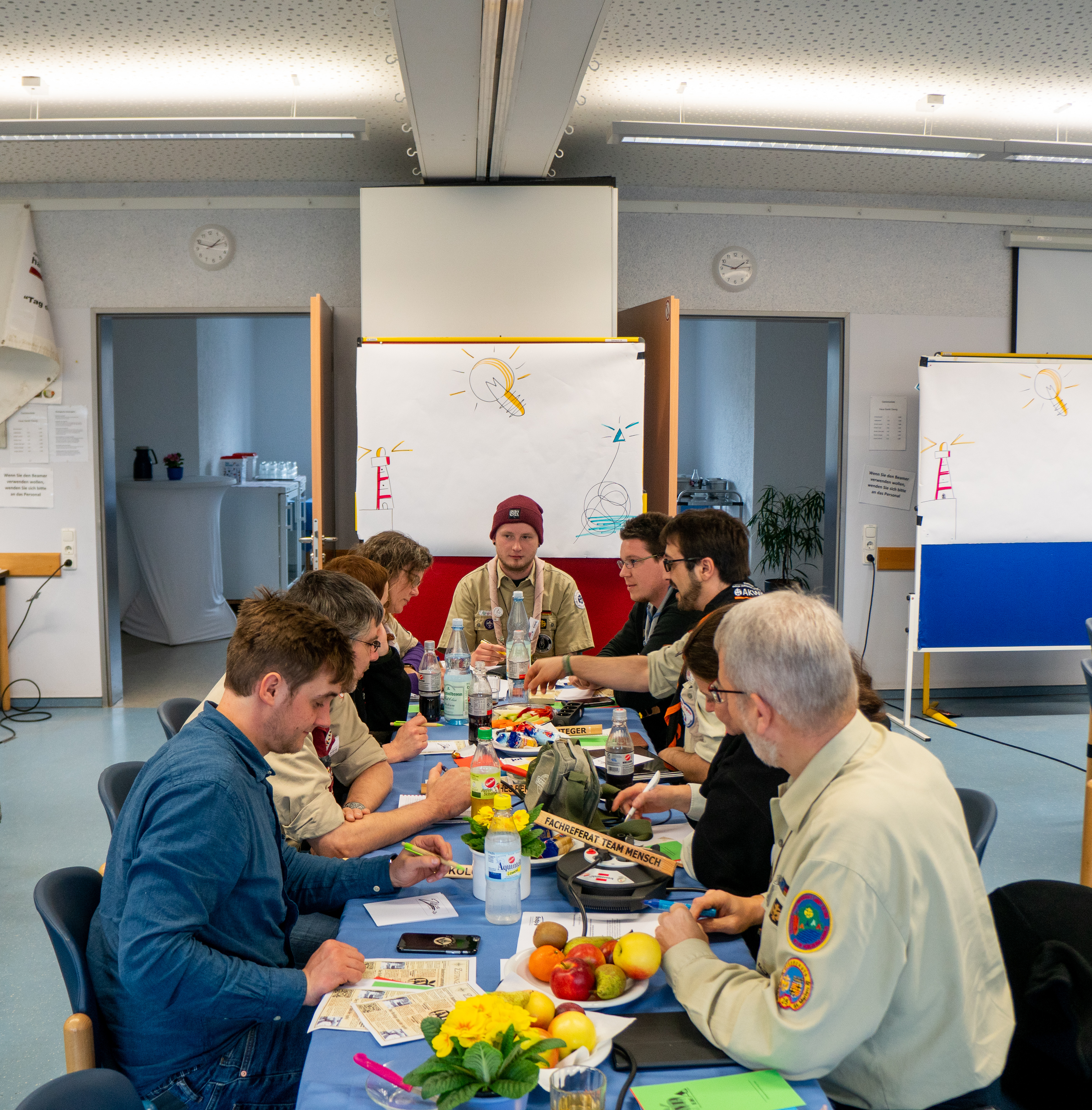 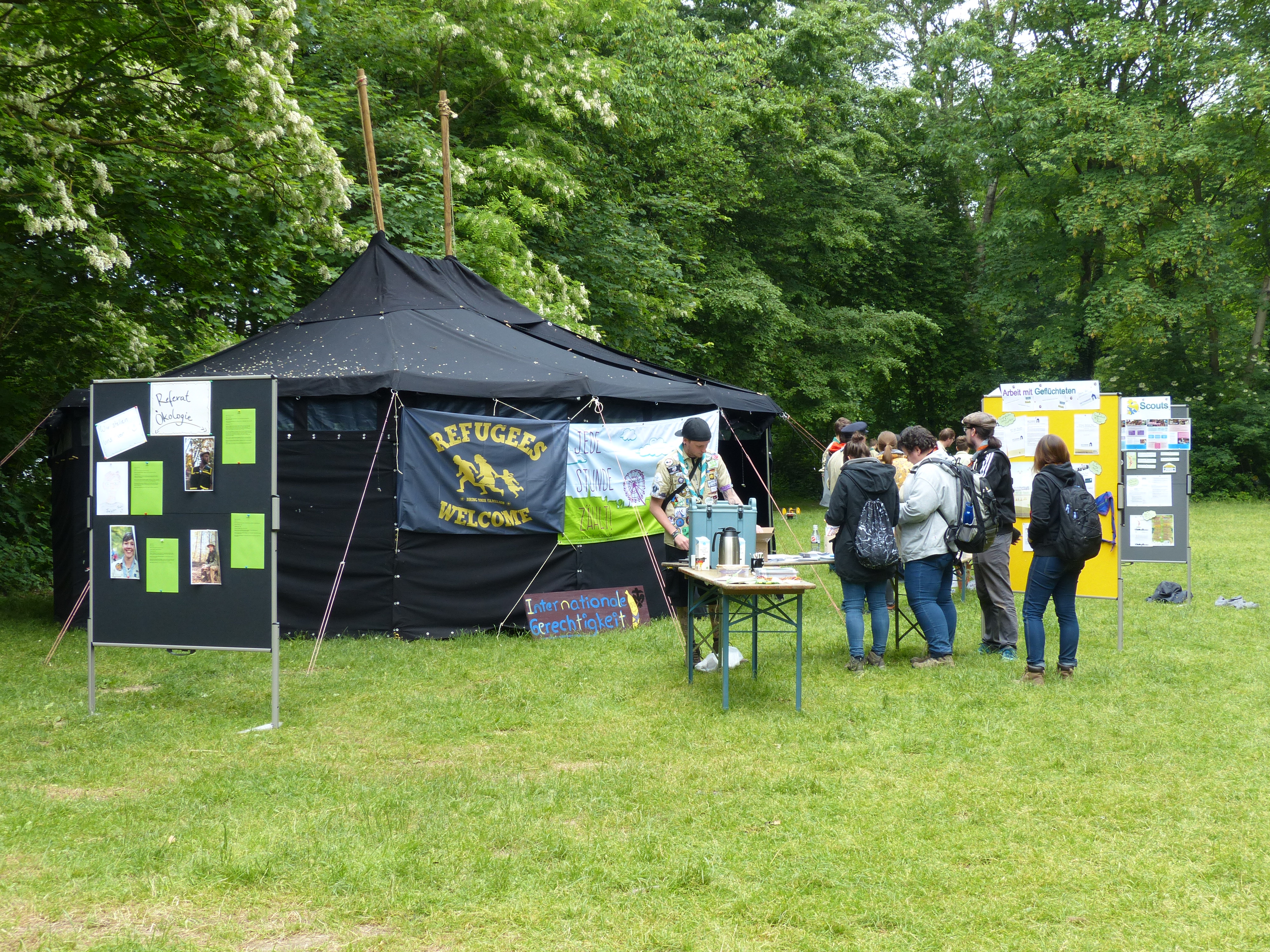 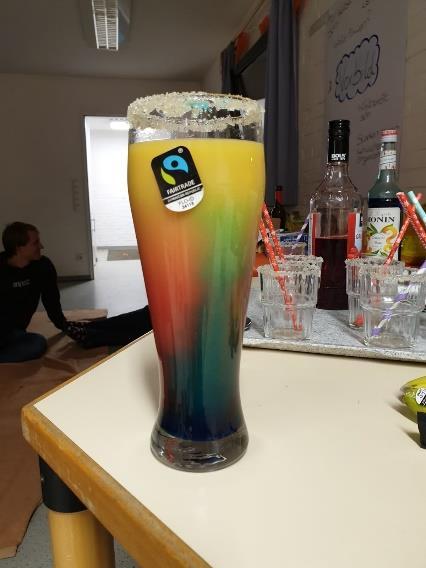 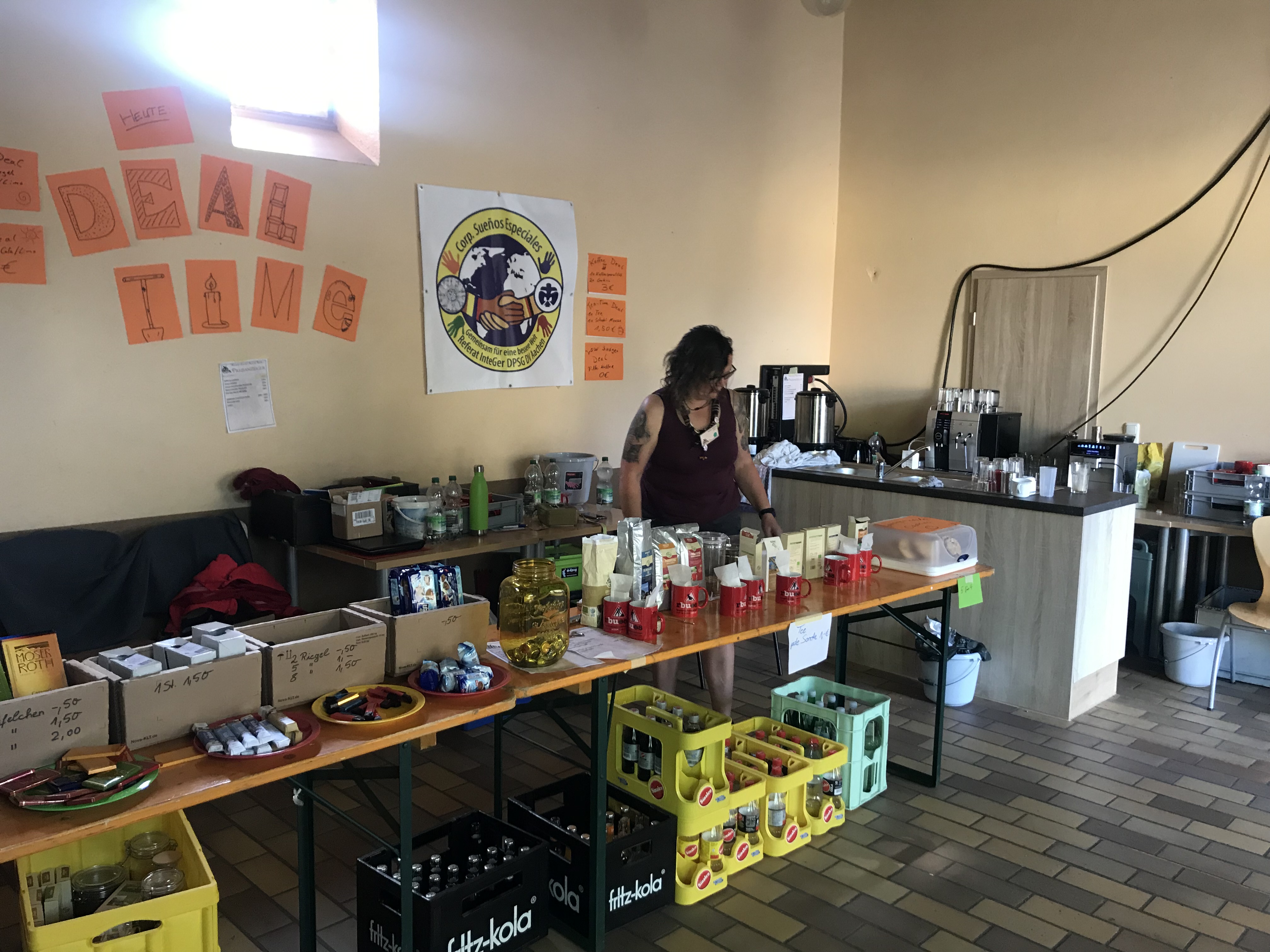 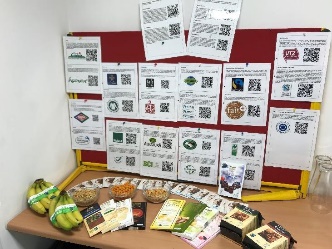 Referat Internationale Gerechtigkeit DPSG DV Aachen
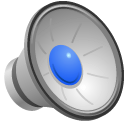 Fairtrade Scouts in eurem Stamm
Euer Weg zum Fairtrade Stamm.
Referat Internationale Gerechtigkeit DPSG DV Aachen
Fünf Schritte zum Fairtrade Stamm
Schritt 1: Beschluss der Stammesversammlung

Schritt 2: Gründung eines Fairtrade-Scouts-Team

Schritt 3: Stufenprogramm

Schritt 4: Stammesaktion

Schritt 5: Öffentlichkeitsarbeit
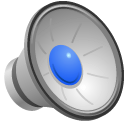 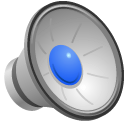 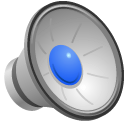 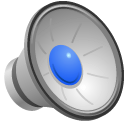 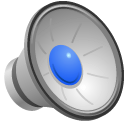 Referat Internationale Gerechtigkeit DPSG DV Aachen
Wir sind für euch da!
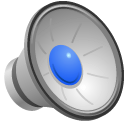 Material
Infos zum Fairen Handel und zum Fairtrade Siegel
Fairtrade Scouts – euer Weg zum Fairtrade Stamm
Methoden und Tipps für die Gruppenstunde
Ideen für Stammesaktionen
Leckere Rezepte fürs Lager und Zuhause
Impulse für Morgenrunden und Gottesdienste


		 Alles auf unserer Homepage: www.dpsg-ac.de

		 Kontakt zum Referat: integer@dpsg-ac.de
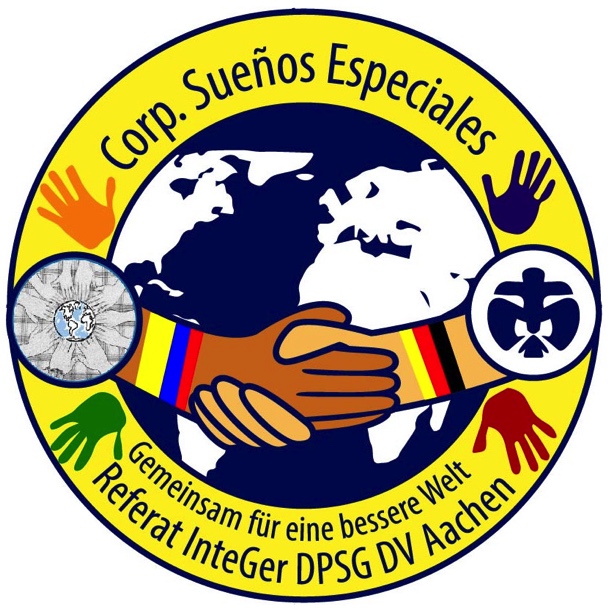 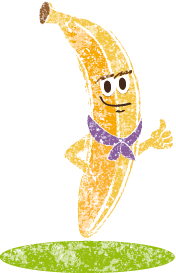 Referat Internationale Gerechtigkeit DPSG DV Aachen
Quellen/Links
[1] DPSG (o.J.): Fairer Handel. URL: https://dpsg.de/de/themen/internationale-gerechtigkeit/fuer-leitungsteams/fairer-handel.html (Stand: 31.07.2020)

[2] DPSG (o.J.): Pfadfinden ist politisch! URL: https://dpsg.de/de/aktionen/eigenstaendige-jugendpolitik.html (Stand: 31.07.2020)

[3] Fairtrade Scouts Kampagne (o.J.): Fairtrade Scouts Blog. URL: https://blog.fairtrade-scouts.de 
(Stand: 31.07.2020)